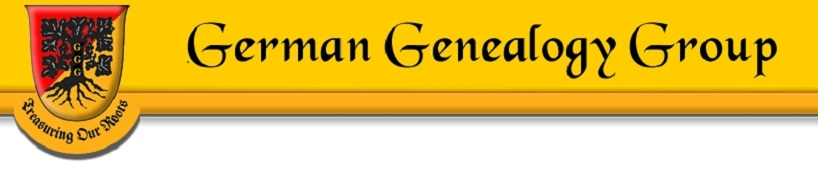 German Internet Resources
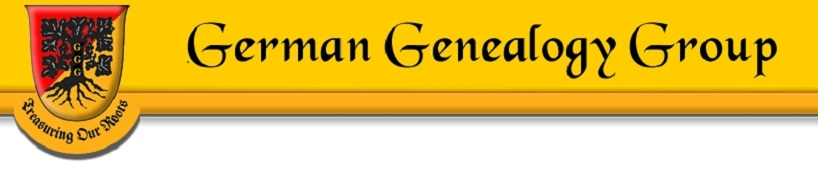 montgota@gmail.com
German Internet Resources
Much Abounds
Growing More and More
More sites here in States than in Germany
GermanRoots
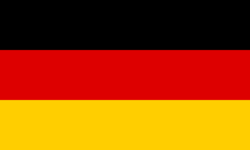 German Internet Resources
History
Religion
Heimat
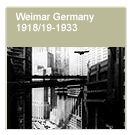 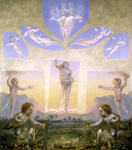 German Internet Resources
Translate
Dictionaries
Phonetics
Pronunciation
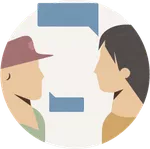 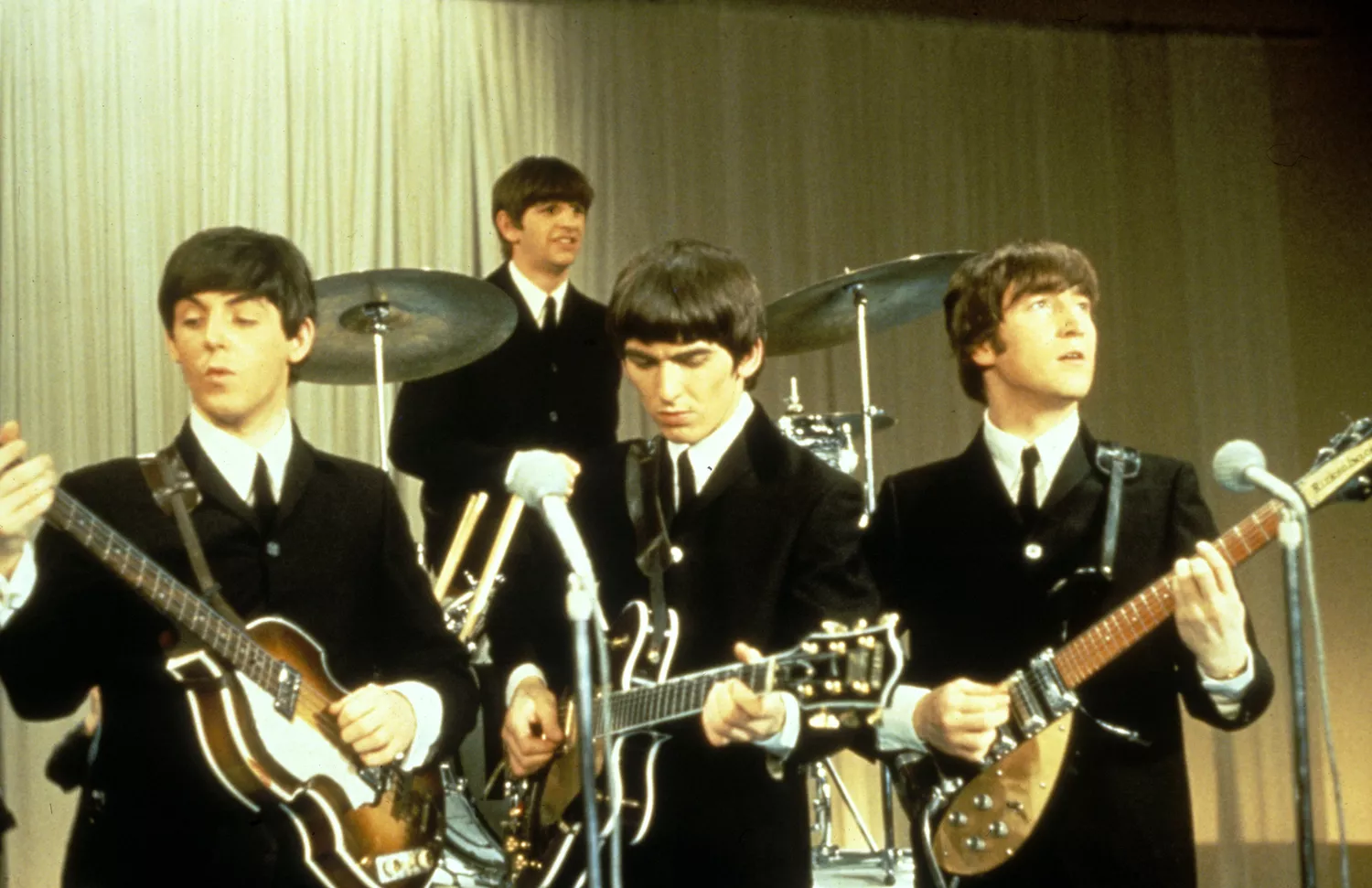 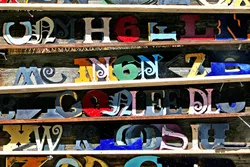 German Internet Resources
Surname Maps
Historic Maps
Google Maps
Gazetteers
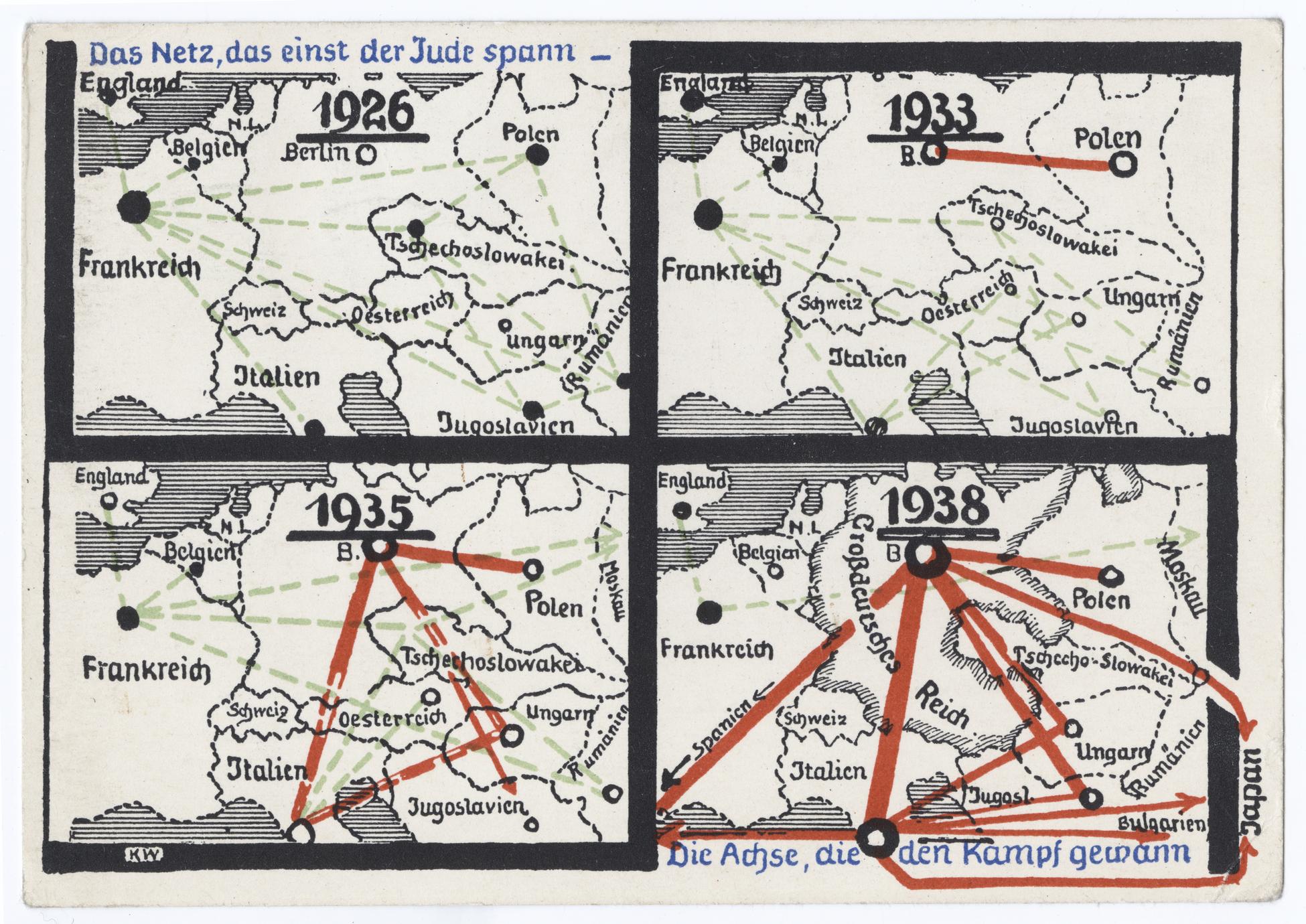 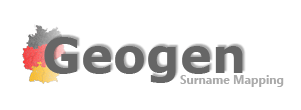 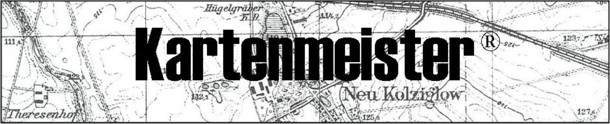 German Internet Resources
General Resources:
Familysearch.com
Ancestry.com
MyHeritage.com
Genealogy.net
12 Best German Genealogy Sites
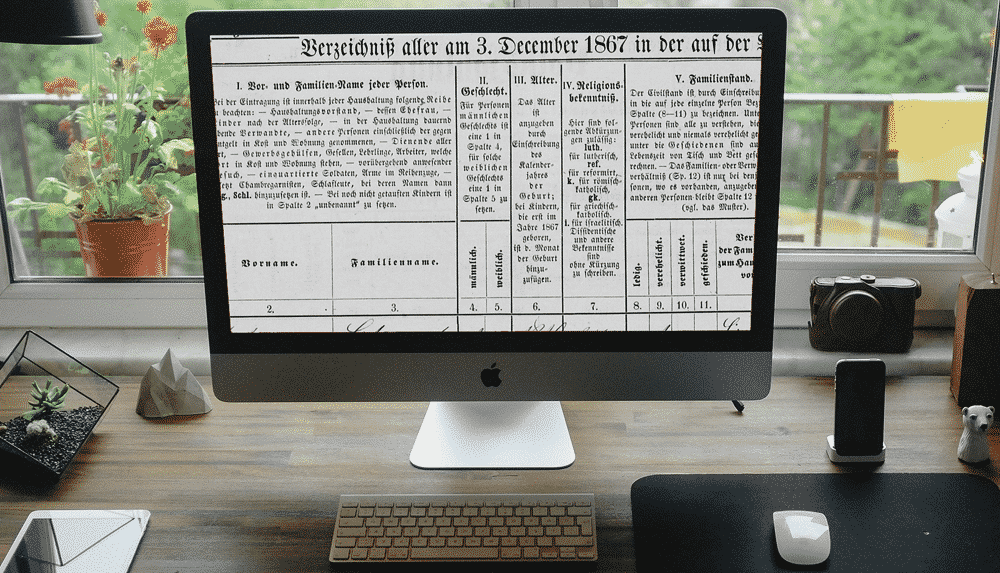 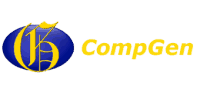 German Internet Resources
Highly Recommend:
James M. Beidler’s “Trace Your German Roots Online (2015)” Paperback)
E-book (2016)
New German Find-a-Grave
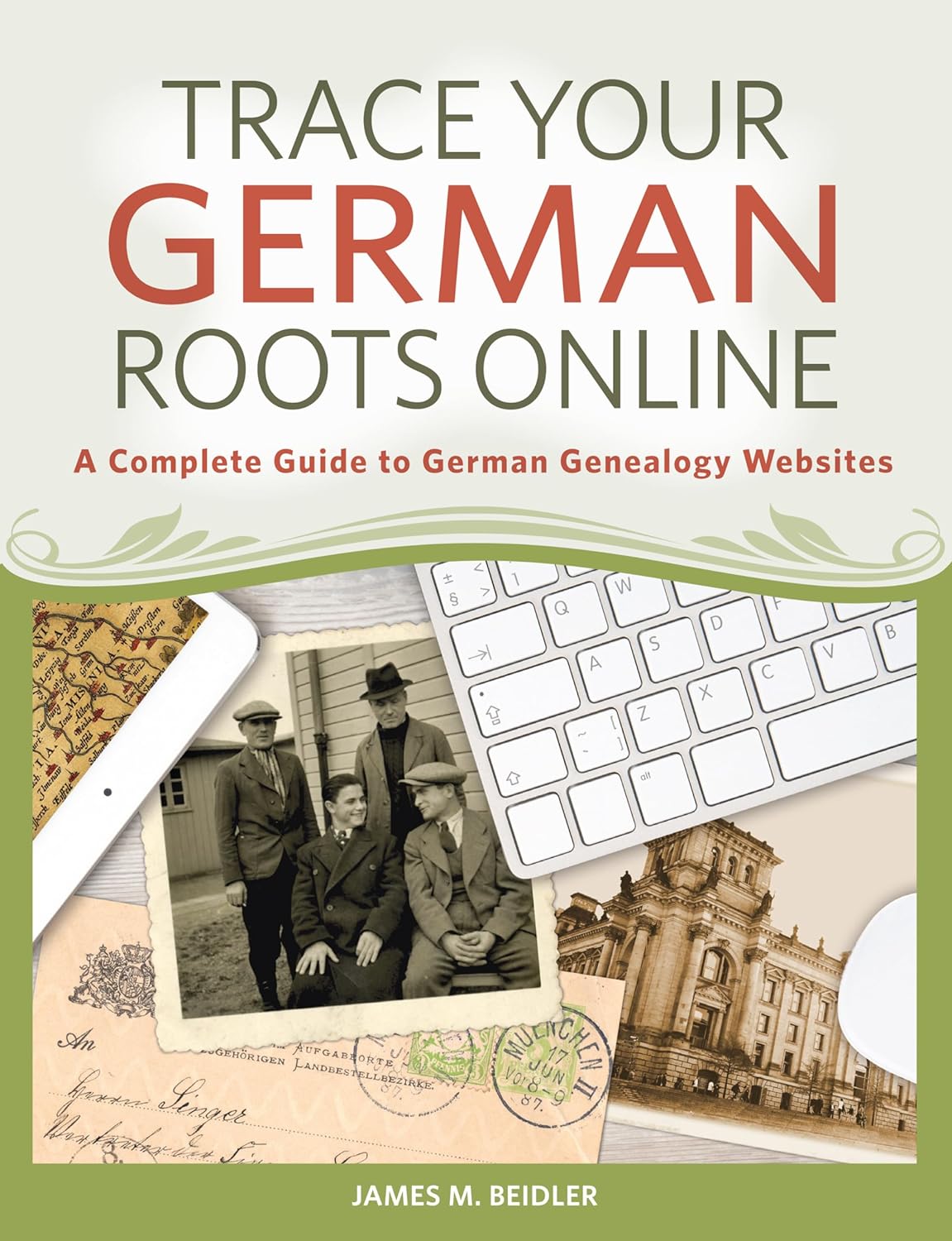 Research
Next Month-August 25

Planning Topics for 2024-2025
Research
Happy Hunting!